Free groups: Subgroups and Bases
Andrew Clifford
Easiest group to do calculations in:
Pictures:
	Combinatorial graphs


	3-dimensional manifolds
b+
c+
a+
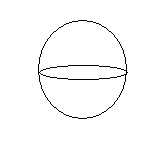 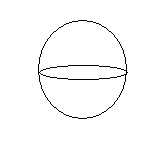 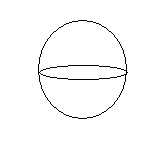 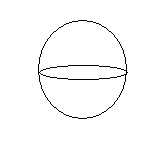 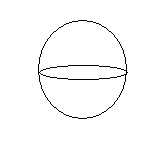 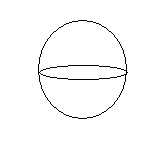 b
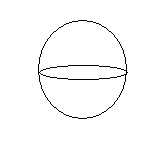 b
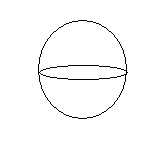 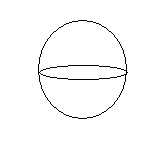 b
b
a
c-
b-
a-
b
w=b4ab5a
a
b
b